Кейс-технология на уроках физики
Выполнила : Ситская Н.К.
учитель физики
 МАОУ «Лицей № 176»
Федеральный Государственный Образовательный Стандарт (ФГОС) требует от учителя нового подхода к организации процесса обучения.
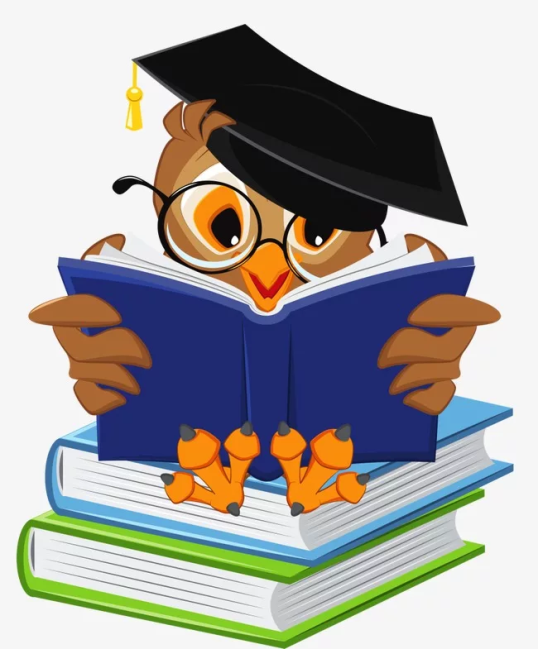 Требования к современному уроку по ФГОС
Урок обязан иметь личностно-ориентированный, индивидуальный характер.
В приоритете самостоятельная работа учеников, а не учителя.
Осуществляется практический, системно-деятельностный подход.
Каждый урок направлен на развитие универсальных учебных действий (УУД): личностных, коммуникативных, регулятивных и познавательных.
Авторитарный стиль общения между учеником и учителем уходит в прошлое. Теперь задача учителя — помогать в освоении новых знаний и направлять учебный процесс.
Системно-деятельностный подход – это такой метод, при котором ученик является активным субъектом педагогического процесса 

Главная цель системно-деятельностного подхода в обучении состоит в том, чтобы пробудить у человека интерес к предмету и процессу обучения, а также развить у него навыки самообразования
Кейс - метод
«Кейс – метод», «кейс-технология»  - это метод активного обучения на основе реальных ситуаций. 
Кейс-технология в образовании – это ряд определенных учебных ситуаций, которые специально разработаны на базе фактического материала для дальнейшего их разбора в рамках учебных занятий.
История возникновения технологии
Впервые кейс-метод  был применён в учебном процессе на факультете права Гарвардского университета в 1920 году. 
В России кейс-метод впервые был опробован в 70-х годах ХХ века в МГУ имени Ломоносова.
В настоящее время кейс-метод широко используется в обучении за рубежом.
 В России эту технологию обучения можно считать молодой.
Кейс-метод относят к одной из новых форм эффективных технологий проблемно-ситуативного обучения.
Кейс-метод дает представление о решении или наборе решений, описывает, почему данные решения были приняты, каким образом они внедрялись, и к какому результату привели

Кейс-метод –обучение способам решения практико-ориентированных неструктурированных образовательных, научных социальных или профессиональных проблем
Классификация кейсов
Практические кейсы. Данные кейсы как можно реальнее должны отражать вводимую ситуацию или случай.
Обучающие кейсы. Основной задачей их выступает обучение.
Научно-исследовательские кейсы, которые ориентированы на включение ученика в исследовательскую деятельность
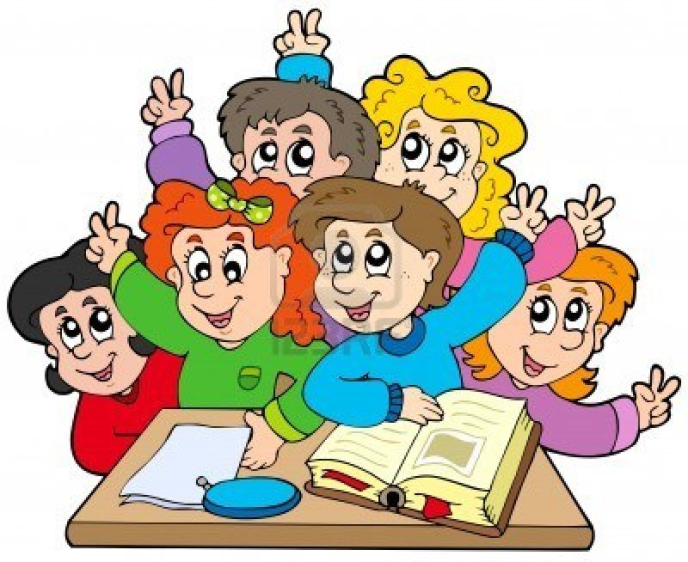 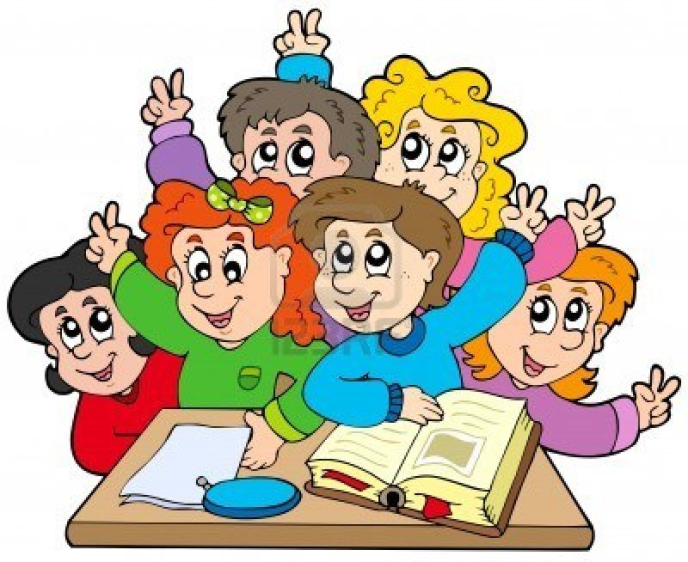 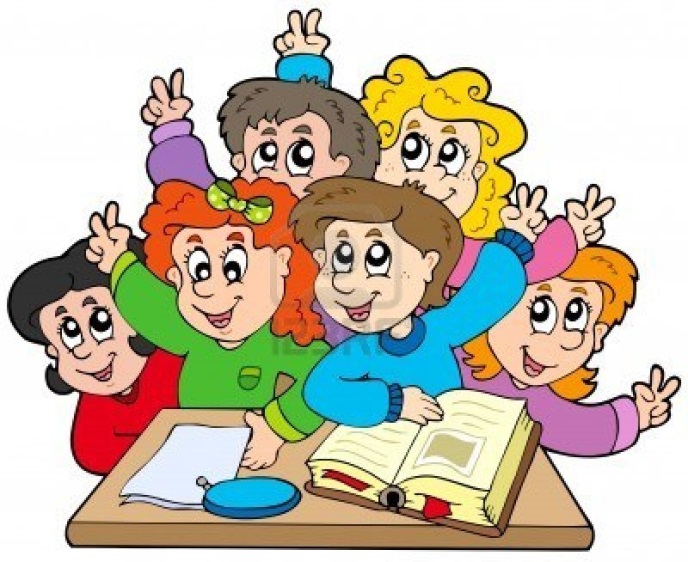 Классификация кейсов по размеру
Полные кейсы (в среднем 20-25 страниц) предназначены для командной работы в течение нескольких дней и обычно подразумевают командное выступление
Сжатые кейсы (3-5 страниц) предназначены для разбора непосредственно на занятии и подразумевают общую дискуссию
Мини-кейсы (1-2 страницы), как и сжатые кейсы, предназначены для разбора в классе и зачастую используются в качестве иллюстрации к теории, преподаваемой на занятии
Достоинства новой технологии
учащийся на уроках физики может применить полученные знания не только при решении абстрактных задач из учебника, а разрешить реальную проблему из жизни, которую он, в общем-то, и будет решать после окончания обучения;
разбор кейсов способствует активному усвоению знаний и накоплению определённого багажа практической информации, которая может оказаться в жизни более полезной, нежели теоретические знания;
в процессе разбора кейсов развиваются аналитические, творческие и коммуникативные навыки, крайне необходимые в современном мире.
Педагогическая деятельность при работе с кейс-технологией.
1. Учитель будет давать ключи к разгадке в форме дополнительных вопросов или (дополнительной) информации;
2. В определенных условиях учитель будет сам давать ответ;
3. Учитель может ничего не делать, (оставаться молчаливым) пока кто-то работает над проблемой.
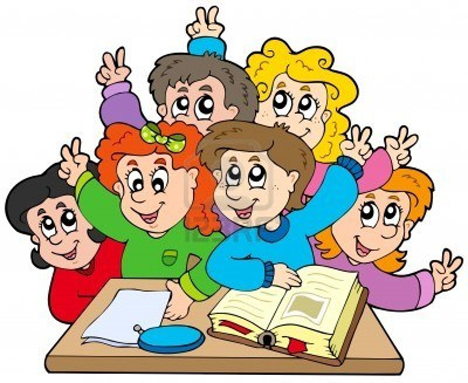 Решение кейсов рекомендуется проводить в следующем порядке:
1.Ознакомление с сюжетом. (3-5 минут)
2.Проблематизация - обнаружение в ходе групповой дискуссии противоречия в сюжете, определение того, в чем его «странность». (3-4минуты)
3. Формулирование проблемы и отбор лучших ее формулировок (фронтальный мозговой штурм с последующей дискуссией). (3-4    минуты)
4. Выдвижение гипотетических ответов на проблемный вопрос(мозговой штурм внутри малых групп) 3-4минуты.
5.Проверка гипотез на основе информации сюжета и других доступных источников (групповая работа). До 15 минут. Необходимо предоставить обучающимся возможность использовать любую литературу, учебники, справочники.
Источники кейсов
Реальная жизнь;
Средства массовой информации;
Анализ научных статей, монографий; Художественная и публицистическая литература;
Интернет
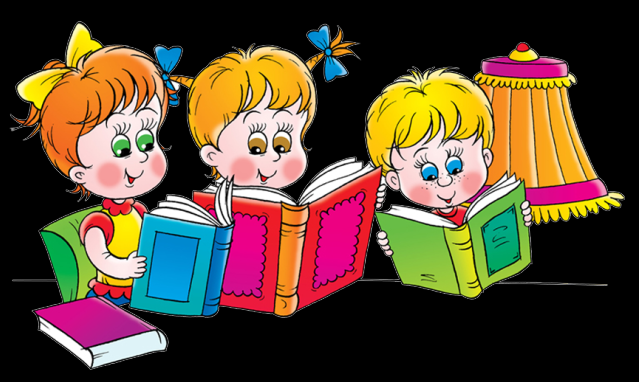 Основные сложности в использовании кейс-метода
Нехватка хороших кейсов
Нехватка времени для обсуждения (выход: домашнее задание)
Если не было задания подготовить презентацию, не читают кейс до занятия
Поведение в процессе обсуждения
Сложность выставления оценки за работу с кейсом –отсутствие шкалы оценки в готовых предлагаемых кейсах
кейс возможных ситуаций.
Придумать его можно почти к любому уроку, если есть необходимость обсудить какой-то закон или явление. Совместными усилиями группы учащихся проанализировать представленную ситуацию, разработать варианты проблем, найти их практическое решение, закончить оценкой предложенных алгоритмов и выбором лучшего из них.
Кейс № 1 при изучении темы «Электризация тел»
Механик автоколонны по перевозке нефти Сидоров Пётр Кузьмич не подписал путёвку в рейс Синицину Дмитрию Викторовичу, так как на его бензовозе цепь утратила несколько звеньев и была недостаточно длинной. Однако Синицин самовольно покинул автогараж и уехал в рейс, так как не хотел, чтобы пропал рабочий день. На посту ДПС бензовоз был остановлен и отправлен на принудительную стоянку за несоблюдение правил перевозки опасных грузов. По решению суда Синицин был лишён водительских прав сроком на 1 год.
Вопросы к кейсу:
1. Зачем к бензовозам прицепляют цепь до земли?
2. Прав ли был механик автоколонны?
3. Не слишком ли суровое наказание понёс Синицин? Какой лучший выход можно было найти в данной ситуации?
4. Всё ли вам известно, чтоб верно разобраться в поставленных вопросах. Сформулируйте для себя задание по данному кейсу, которое вы выполните к следующему уроку ( на следующем этапе урока).
Кейс №2
Неприятность в дороге произошла с водителем-любителем Смирновой Ольгой Ивановной. Её автомобиль не доехав немного до автозапраки остановился, т.к. кончился бензин. Ольга Ивановна всегда возила с собой в багажнике, на всякий случай, небольшую, симпатичную, пластиковую канистру с бензином. 
- Какая я всё-таки молодец! – подумала Ольга Ивановна, долила бензин в бензобак и поехала дальше.
Вопросы к кейсу:
- Действительно ли «молодец» Ольга Ивановна?
-Какую важную ошибку допустила Ольга Ивановна? Что могло случиться?
- Что должен делать водитель, что бы такая неприятность с ним не случилась в дороге?
К
Вопросы к кейсу
1. Какое явление  лежит в основе работы индукционно плиты?
2. Причина нагревания продуктов 
3. Каким должно быть дно посуды для индукционной плиты. Объяснить почему.
4. В чём преимущества использования данного прибора в быту, а какие вы видите недостатки? Какие меры безопасности нужно соблюдать при работе с этим бытовым прибором?
Видеокейс
1.	Какое событие представлено в видеокейсе? Известно ли вам физическое явление, которое лежит в основе данного события?
2.	Какие особенности события  вы заметили при просмотре видеокейса?
3.	Сформулируйте для себя задание на дом (на урок), опираясь на данный кейс
Исследовательский кейс по теме «Геометрическая оптика»
Инструкция. Прочитайте, пожалуйста, текст информационного «кейса». На основании полученной информации необходимо составить краткую научную «исследовательскую» программу.
Цель – выяснить причины произошедшего события, установить возможные закономерности, предложить направление дальнейших исследований.
Вопросы
1. Сформулировать цель научного исследования.
2. К какой области научного знания может относиться анализ этого факта?
3. Сформулировать вопросы, на которые надо ответить в ходе исследования (не менее трех вопросов, можно больше).
4. Сформулировать основную гипотезу (научное предположение, требующее подтверждения), которую необходимо проверить.
5. Сформулировать положение, которое необходимо опровергнуть (антитезис, антигипотеза).
6. Определить методы научного исследования.
7. Какие имеющиеся знания (законы, теории) могут пригодиться в данном исследовании?
8. Какое оборудование необходимо для проведения исследования?
9. Указать примерный состав группы учёных-исследователей по количеству и специализациям. Представьте это в виде кластера с указанием функциональных обязанностей.
Ж. Верн «Путешествие и приключения капитана Гаттераса»
В повести Ж. Верна «Путешествие и приключения капитана Гаттераса» путешественники оказались без огнива в условиях сильного мороза:
«У нас нет даже подзорной трубы, с которой мы могли бы снять линзу и добыть огонь.
–Знаю, – ответил доктор, – и очень жаль, что нет: солнечные лучи достаточно сильны, чтобы зажечь трут.
–Что делать, придётся утолить голод сырой медвежатиной, – заметил Гаттерас.
–Да, – задумчиво произнёс доктор, – в крайнем случае. Но отчего бы нам не…
–Что вы задумали? – полюбопытствовал Гаттерас.
–Мне в голову пришла мысль…
–Мысль? – воскликнул боцман. – Если вам пришла мысль, значит, мы спасены!
–Нужно только, чтобы лучи Солнца были сведены в одну точку, а для этой цели лёд может заменить нам лучший хрусталь. Только я предпочёл бы кусочек пресноводного льда…»
Основные характеристики кейса
Во-первых, представленный для анализа случай должен отражать реальную и (желательно) типичную жизненную ситуацию
Во-вторых, в ситуации должна присутствовать проблема или ряд прямых или косвенных затруднений, противоречий, скрытых задач для решения исследователем. Проблема не должна быть слишком «мелкой», а решение –очевидным
В-третьих, требуется наличие определенных теоретических знаний (необходимых и достаточных), на основании которых можно решить проблему, поставленную в кейсе.
. «Гарри Поттер и Дж.К.Роллинг Тайная комната»
В книге Дж.К.Роллинг «Гарри Поттер и Тайная комната» Гарри нашёл страницу, вырванную из старой книги, где было написано: «Даден ему (Василиску) взгляд убийственный, так что ежели кто с ним очами встретится, тотчас примет кончину скорую и в муках великих…»
На основании этого Гарри объяснил, почему окаменели, а не погибли его друзья: Колин, около которого нашли расплавленный фотоаппарат, и Гермиона, рядом с которой лежало зеркальце:
–Василиск убивает взглядом. Но он пока никого не убил. Наверное, потому что никто из них не смотрел ему прямо в глаза. Колин видел его через глазок фотокамеры… Гермиона догадалась, что чудовище из тайной комнаты – Василиск. Она сказала первому, кого встретила, давай на всякий случай заглянем за угол с помощью зеркала…»
Проблемы применения кейс-метода
Как писать (создавать) кейсы
Как работать с кейсами: форматы представления, анализа и обсуждения кейса. 
Как оценить выполнение кейса: критерии и шкала оценивания
Основные критерии оценки
При выставлении оценок за решение кейса будут использоваться следующие критерии:
  Качество проведенного анализа и аргументированность сделанных выводов.
 Логика и структура изложения.
 Качество оформления презентации.
 Использование теоретического
      ( дополнительного) материала
 Нестандартность мышления при выработке решения.
Критерии оценивания кейса
Вопрос 1 - 30 баллов;
Вопрос 2 - 20 баллов;
Вопрос 3 - 10 баллов;
Вопрос 4 - 30 баллов;
Вопрос 5 - 10 баллов.
Критерии оценки ответов:
 Полнота ответа с использованием всей информации из описания ситуации
 Обоснованность
Умение оперировать терминами и понятиями в сфере управления персоналом
 Использование теоретических моделей и концепций
 Представленность нескольких точек зрения на проблему
 Отсутствие фактических ошибок
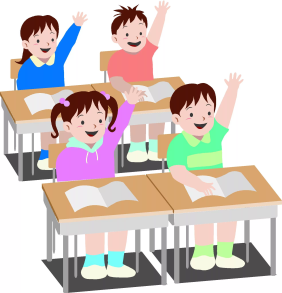 Заключение
Достоинством новой технологии является и то, что учащийся на уроках физики может применить полученные знания не только при решении абстрактных задач из учебника, а разрешить реальную проблему из жизни, которую он, в общем-то, и будет решать после окончания обучения. Разбор кейсов способствует активному усвоению знаний и накоплению определённого багажа практической информации, которая может оказаться в жизни более полезной, нежели теоретические знания. Также в процессе разбора кейсов развиваются аналитические, творческие и коммуникативные навыки, крайне необходимые в современном мире